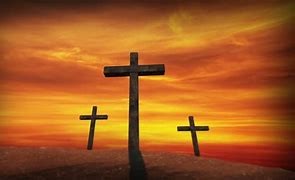 WHAT WAS THE PURPOSE OF JESUS’ LIFE???
Mark 1:35-39 “In the early morning, while it was still dark, Jesus got up, left the house, and went away to a secluded place, and was praying there. Simon and his companions searched for Him; they found Him, and said to Him,’ Everyone is looking for You.’ He said to them, ‘Let us go somewhere else to the towns nearby, so that I may preach there also; for that is what I came for.’   
And He went into their synagogues throughout all Galilee, preaching and casting out demons.”
Mark 2:1-13 (paraphrased) “When Jesus came back to Capernaum it was heard that He was at home. Many gathered there together so that there was no longer any room, not even at the door; and He was speaking the word to them.                 Mk 1:14,15 “Now after John had been taken into custody, Jesus came into Galilee, preaching the gospel of God, and saying, “The time is fulfilled, and the kingdom of God is at hand; repent and believe in the gospel.”                                  Luke 19:10 “For the Son of Man has come to seek and to save that which was lost.”
MT 26:53  “Do you not think that I cannot appeal to My Father, and He will at once put at My disposal more than 12 legions of angels?” 
John 18:36   “My kingdom is not of this world. If My kingdom were of this world, then My servants would be fighting so that I would not be handed over to the Jews; but as it is, My kingdom is not of this realm.”
Mark 2:1-13 (paraphrased) “When Jesus came back to Capernaum it was heard that He was at home. Many gathered there together so that there was no longer any room, not even at the door; and He was speaking the word to them. There came at this time a paralytic, carried by four men. Being unable to get him to Jesus they removed the roof above Him and let down the pallet. Jesus, seeing their faith said to the paralytic, ‘Son, your sins are forgiven.’
John 5:14 “Afterward Jesus found him in the temple and said to him, ’Behold, you have become well; do no sin anymore, so that nothing worse happens to you.”
Mark 2:1-13 (paraphrased) “But so that you know the Son of Man has the authority to forgive sins – He said to the paralytic – Get up, pick up your pallet and go home.’ And he got up with his pallet and went home in the sight of everyone. And He went out again by the seashore; and all the people were coming to Him and He was teaching them.”       John 5:24 “Truly , truly, I say to you, he who hears My word, and believes Him who sent Me, has eternal life, and does not come into judgement, but has pass out of death into life.”                                     John 3:16 “For God so loved the world, that He gave His only begotten Son, that whoever believes in Him shall not perish but have eternal life.”
2 Cor 5:20 “Therefore,  we are ambassadors for Christ, as though God were making an appeal through us…” 
Eph 2:10 “For we are His workmanship, created in Christ Jesus for Good works which God prepared beforehand so that we should walk in them.” 
2 Pe 3:9 “The Lord is not slow about His promise, as some count slowness, but is patient toward you, not wishing for any to perish but for all to come to repentance.”
1 Pe 3;15 “but sanctify Christ as Lord in your hearts, always being ready to make a defense to everyone who asks you to give an account for the hope that is in you, yet with gentleness and reverence”.   
1 Tim 2:3,4 “This is good and acceptable in the sigh of God our Savior, who desires all men to be saved and to come to the knowledge of the truth Rom 10:14,14 “Whoever will call on the name of the Lord will be saved. How then will they call on Him in whom they have not believed? How will they believe in Him whom they have not heard? And how will they believe without a preacher?”
Lord, give me the love for your children that You have; 
give me the concern and passion for their souls that You have. 

“(help me) open their eyes so that they might turn from darkness to light and from the dominion of Satan to You, that they may receive forgiveness of sins and an inheritance among those who have been sanctified by faith in Christ.”   Acts 26:18

Give me concern and compassion for the lost who I meet today! Open doors that I might share your message!